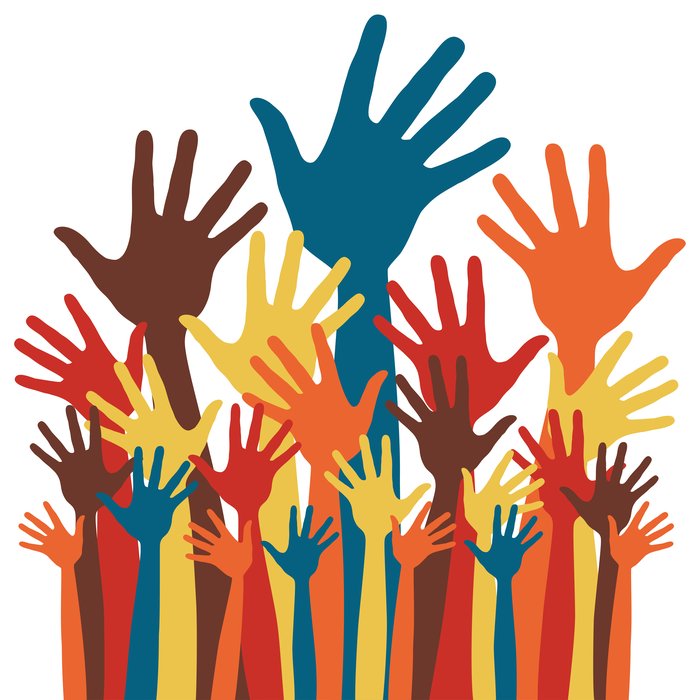 Reddito minimo, 
reddito di cittadinanza
e altre politiche sociali, in Italia e nel mondo
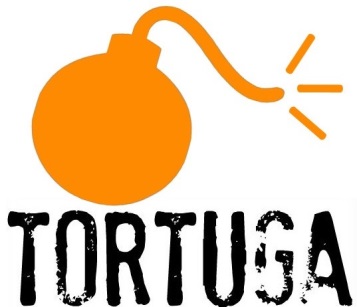 Studio realizzato per incarico e con il contributo di Pietro Ichino
Non arrivarci per contrarietà.
www.tortugaecon.eu
La spesa sociale in Europa
La spesa sociale in Italia è alta: 29% del PIL
Tuttavia è un risultato dovuto alla spesa per le pensioni (quasi il 60%), la più alta rispetto ai principali paesi europei
La spesa per disoccupati, famiglie, invalidità è più bassa rispetto a quella degli altri Paesi
Ogni cittadino italiano riceve meno di un decimo della protezione da povertà ed esclusione sociale che in Germania
Siamo l’unico paese in cui la spesa per povertà ed esclusione sociale è diminuita nel periodo della crisi
Fonte: Eurostat, ESSPROS
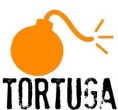 www.tortugaecon.eu
2
Le difficoltà del confronto
Nel valutare il confronto tra Paesi, occorre però tenere conto delle grandi difficoltà che si incontrano nel confrontare Paesi diversi sotto il profilo della spesa sociale:  questa infatti viene attuata in ciascun Paese sotto una grande varietà di forme e di nomi (per esempio: livelli diversi di gratuità del servizio sanitario, scolastico, ecc.); in Italia, inoltre, è più diffusa l’elusione dell’obbl. di co-payment
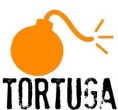 www.tortugaecon.eu
3
La spesa sociale in Italia
Esclusione sociale: circa 3 miliardi e mezzo nel 2016, divisi in spesa dei comuni, social card, residenze popolari, ecc.
Disoccupazione: 19 mld. Per Naspi, CIG, ecc...
Famiglia: 24 mld., principalmente prestazioni in denaro
Invalidità: 26 mld., principalmente prestazioni in denaro
Sanità: circa 105 miliardi, di cui 9 in acquisto farmaci, 65 per la sanità pubblica e 31 per l’assistenza da parte di operatori privati
Vecchiaia: per la gran parte pensioni (216 miliardi a carattere previdenziale, 7 miliardi a carattere assistenziale)
Fonte: Istat, Annuario Statistico 2016
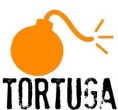 www.tortugaecon.eu
4
Il disordinedella spesa sociale italiana
La spesa sociale, da noi, è affidata in parte allo Stato (SIA, REI), in parte alle Regioni e ai Comuni, che vi provvedono anche attingendo ai contributi del Fondo Sociale Europeo

Se si concentrasse la spesa contro la povertà in un assegno familiare unico, subordinato solo all’ISEE, un gran numero di famiglie uscirebbe dalla povertà o la ridurrebbero molto
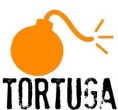 www.tortugaecon.eu
5
La spesa soc. di Comuni e Regioni
Una (piccola) parte della spesa sociale è gestita a livello comunale, con enorme divario tra nord e sud: la spesa per abitante  dei  comuni va dagli € 24 della Calabria agli oltre € 270 in Valle d’Aosta.
Una parte (ancora più piccola) proviene dai fondi  UE gestiti dalle regioni. In alcuni casi (e.g. Basilicata e Puglia) questi fondi migliorano significativamente la spesa sociale pro capite.
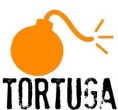 www.tortugaecon.eu
6
Fonti: Istat ,2016, http://www.istat.it/it/files/2016/04/Cap_5_Ra2016.pdf
           Singoli Programmi ESF/FESR Regionali estratti da http://www.opencoesione.gov.it/programmi_2014_2020/
Efficacia della spesa sociale
Il nostro sistema  di protezione riesce a ridurre il rischio povertà di soli 5 punti percentuali (meglio solo della Grecia) rispetto a una media europea del 9%
Fonte: Istat, 2016
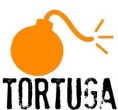 www.tortugaecon.eu
7
Abbiamo bisogno di una spesa sociale migliore
Spendiamo tanto in pensioni, ma pochissimo in lotta alla povertà
Per quanto riguarda la povertà assoluta, calcolata da ISTAT, siamo passati da 2,4 milioni (4,1% del totale) nel 2007 a 6 milioni (9,9%) di persone nel 2013
Il fenomeno colpisce oggi anche le persone occupate 
Oggi ci sono più poveri fra i giovani, soprattutto bambini, che fra gli anziani
Fonte: Eurostat
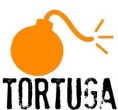 www.tortugaecon.eu
8
Le strategieper combattere la povertàa confronto
Una questione terminologica importanteCon «reddito di cittadinanza» o «basic income» si indica una imposta negativacioè una erogazione dello Statocui hanno diritto tutti i cittadini in quanto taliQuesta imposta negativa universale oggi esiste soltanto in Alaska…… ed è oggetto di una sperimentazionesu un campione di 2000 soggetti in Finlandia
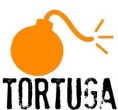 www.tortugaecon.eu
10
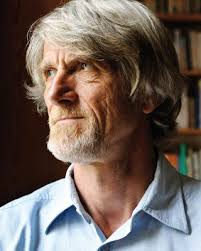 Secondo il primo ideatoredel basic income, Philippe Van Parijs                       .- l’importo del b.i. deve essere calibratoin modo da non produrre distorsioni neiprocessi di mercato - deve comportare una globale ristrutturazione di tutte le prestazioni sociali, compresa una drastica riduzione delle altre forme di sostegno del reddito, come le pensioni- il suo valore deve comprendere anche le prestazioni in natura e di servizio (per esempio il valore delle politiche attive per partecipante)
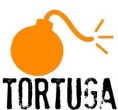 www.tortugaecon.eu
11
Alaska:
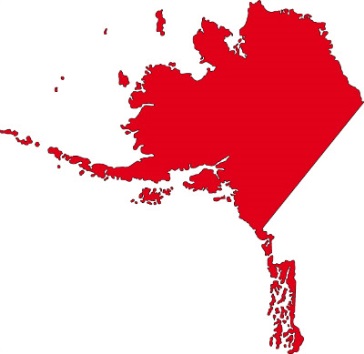 Il vero «reddito di cittadinanza»
Vi ha diritto chi risiede in Alaska, come dividendo annuale derivante dai proventi dell’estrazione di risorse naturali, indipendentemente dagli altri redditi
È concepito per incentivare l’immigrazione
Il drastico calo nelle prestazioni nel 2016 è dovuto alla crisi di bilancio (4 mld il deficit statale 2016)
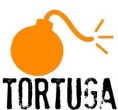 www.tortugaecon.eu
12
Dati:  https://pfd.alaska.gov/
[Speaker Notes: Primo dei due esempi SENZA CONDIZIONALITA’]
Finlandia:
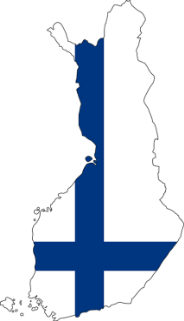 Un esperimento generoso (e interessante)
Se il beneficiario trova lavoro, non perde il sussidio: si misura così l’impatto sulla partecipaz. al m. d. lavoro del vero r.d.cittadinanza
L’idea è che, pur producendo una diminuzione dei salari, questa misura possa produrre un effetto redistributivo non distorsivo
Un rischio: che il fatto di «essere osservati» alteri il comportamento dei beneficiari
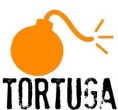 www.tortugaecon.eu
13
Dati: http://www.kela.fi/web/en/basic-income-experiment-2017-2018
[Speaker Notes: Primo dei due esempi SENZA CONDIZIONALITA’]
Un questione cruciale:
L’impatto sulla partecipazione al mercato del lavoro
Il tasso di partecipazione degli italiani in età attiva al mercato del lavoro è molto basso: 65%.
 Non possiamo permetterci una sua ulteriore riduzione.
Il solo modo per evitare un effetto depressivo su questo tasso di partecipaz. al m.d.l. è oggi applicare una effettiva condizionalità del sostegno del reddito
Ma la condizionalità effettiva del sostegno del reddito implica la disponibilità di un know-how sofisticato e di una rete capillare di servizi efficienti(quelli che il governo sta cercando di attivare nell’ambito del Jobs Act, ma ancora non ci sono)
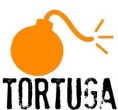 www.tortugaecon.eu
14
Dati:  Eurostat, lfsi_act_a, http://appsso.eurostat.ec.europa.eu/nui/submitViewTableAction.do
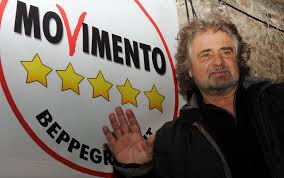 Il M5S, avvertito di questa questionecruciale nel dibattito parlamentare,introduce nel proprio progetto (d.d.l.Catalfo n. 1148) un blando principiodi condizionalità, affidando la gestionedella misura ai Centri per l’Impiego che oggi non ne sono assolutamente in grado (art. 5) e prevedendo per i beneficiari un obbligo di attivarsi molto lasco (i tre rifiuti: art. 12 lett. b) e di rendersi disponibili per eventuali iniziative di lavori socialmente utiliIn realtà il M5S mette in sordina questa condizionalità(ben sapendo che know-how e servizi non ci sono ancora)e continua a parlare di reddito di cittadinanza
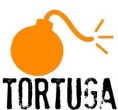 www.tortugaecon.eu
15
Le due gravi criticità del progetto del M5S:A) l’impatto sul tasso di attività     nel mercato del lavoro     (soprattutto nel Mezzogiorno)B) il costole proposte di copertura sono incongruenon è prevista alcuna ristrutturazionedelle altre erogazioni sociali
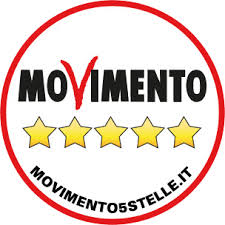 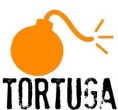 www.tortugaecon.eu
16
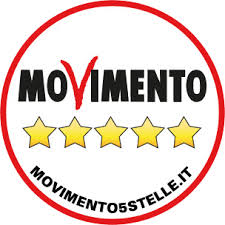 Grado (1-10) di fattibilità/attendibilità
Coperture indicate dal M5S
Riduzione detrazioni IRPeF	      mld 5,3	→        2
Divieti di cumulo pens., redd. auton. e dip.
      taglio organi costituz. e divid Bankitalia      mld 5 	 →       2
Centralizzazione degli acquisti	        mld 2,5	 →       4
Tassazione banche e assicurazioni               mld   2	 →       1
Tassazione delle trivellazioni 	    	        mld 1,5	 →       1
Tassazione del gioco d’azzardo	        mld   1	 →       1 
Fondo per il sostegno alla povertà	        mld 1,5 	 →       7
Riduzione indennità parlamentari	        mld 0,6	 →       6
Soppressione enti inutili		        mld 0,5	 →       7 
Taglio auto blu 			        mld 0,4	 →       5 
 Taglio finanziamento ai partiti	        mld 0,02	 →       8
Taglio finanziamenti all’editoria	        mld 0,02	 →       8
Alto importo, bassa fattibilità/attendibilità
Basso importo, buona fattibilità/attendib.
Un confronto traReddito Minimo d’Inclusionecome attuato in Italia e in Franciae Reddito di Cittadinanza(progetto M5S)
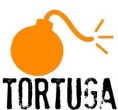 www.tortugaecon.eu
18
Quel che stiamo facendo: REI-SIA
Leggi emanate a maggio 2016 (SIA) e aprile 2017 (REI, mancano i decreti delegati)
SIA - Sostegno Inclusione Attiva
REI - Reddito di Inclusione
I beneficiari
Cittadini Italiani, Comunitari, Stranieri con p. di soggiorno o rifugiati, in Italia da almeno 24 mesi;
ISEE <= € 3000
Riservato alle famiglie con minori o disabili, o con una donna in stato di gravidanza
Esclusi i beneficiari di altri strumenti di sostegno;
Si stimano 220mila famiglie coinvolte, 1mln di persone, 500mila minori

Che cos’è
Da € 80 mensili a membro fino a un massimo di € 400 a famiglia, vincolato a spese per alimentari, medicinali, utenze gas ed energia
Durata massima di 12 mesi

Quanto costa
€ 750 mln per 2016, € 1 mld dal 2017 più eventuali risorse derivanti dal riordino delle prestazioni sociali.
I beneficiari
Cittadini Italiani, Comunitari, Stranieri con p. di soggiorno o rifugiati, in Italia da almeno 24 mesi;
ISEE <= € 6000 e ISR <= € 3000
Priorità a famiglie con minori o disabili, con una donna in stato di gravidanza o disoccupati di età superiore a 55 anni
Coinvolti 400mila nuclei famigliari per circa 1,8 mln di persone
Che cos’è
Circa € 480 mensili per nucleo, differenziati in base al reddito e dimensioni familiari
A regime l’importo REI sarà almeno il 70% della differenza tra reddito disponibile e i € 3000 di ISR;
Durata di 12 - 18 mesi con possibilità di rinnovo.
Quanto costa
€ 1,7 mld per il 2018 eccetto altri stanziamenti. (Secondo Alleanza contro la Povertà occorrono€ 7 mld a regime)
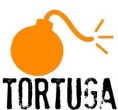 www.tortugaecon.eu
19
Dati: http://www.lavoro.gov.it/temi-e-priorita/poverta-ed-esclusione-sociale/focus-on/Sostegno-per-inclusione-attiva-SIA/Pagine/default.aspx
          http://www.redditoinclusione.it/wp-content/uploads/2017/04/Memorandum_Alleanza_14042017_def.pdf
Gli esperimenti regionali
Forme di reddito minimo di inclusione sono presenti già da alcuni anni in Trentino, Alto Adige, Puglia (‘‘Reddito di dignità’’), Friuli, Basilicata e Molise
I requisiti amministrativi ed economici, seppur eterogenei, ricalcano quelli del SIA. Prevedono cioè un requisito di cittadinanza, uno minimo di residenza in regione (fra i 12 ed i 36 mesi) ed una soglia ISEE (fra € 3000 e € 6000)

L'erogazione è attivata per un periodo fra i 4 ed i 12 mesi spesso rinnovabili

L’ammontare della prestazione si aggira fra gli € 300 e gli € 600 mensili, secondo la composizione del nucleo familiare

Il beneficio in tutti i casi è condizionato a qualche forma di reinserimento lavorativo o sociale (disponibilità al lavoro, formazione etc.)

Il progetto PIL della Lombardia prevede l’erogazione fino a € 1800 in 6 mesi ai residenti o domiciliati in regione disoccupati da più di 36 mesi non percettori di altri sostegni di disoccupazione e con un ISEE fino a € 20.000
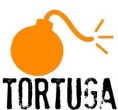 www.tortugaecon.eu
20
Francia:
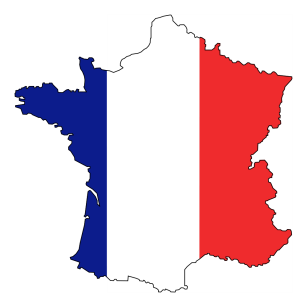 Il “reddito di solidarietà attiva” simile al REI
Il RSA fornisce un sostegno economico variabile a seconda della composizione del nucleo familiare
Se il beneficiario percepisce redditi da lavoro inferiori alla soglia massima (€ 17.500 single, € 35.000 coppia con 2 figli), l’RSA colma la differenza fra essa il reddito del lavoratore
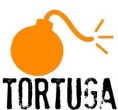 www.tortugaecon.eu
21
Dati:  http://www.oecd-ilibrary.org/economics/oecd-economic-surveys-france-2013_eco_surveys-fra-2013-en
          http://www.financespubliques.fr/glossaire/terme/revenusolidariteactive/
[Speaker Notes: Primo dei due esempi SENZA CONDIZIONALITA’]
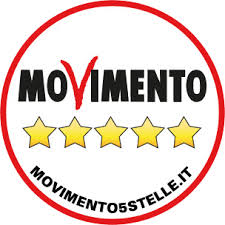 Reddito di Cittadinanza M5S
I beneficiari
Cittadini italiani, europei o di Paesi che sottoscriveranno convenzioni bilaterali purché maggiorenni e residenti in Italia (senza nessun minimo). 
Nessuna soglia patrimoniale o ISEE
Fra i 18 ed i 25 anni è necessario essere il possesso di una qualifica professionale o di un diploma di istruzione secondaria di secondo grado
Che cos’è
Importo variabile a integrazione della soglia di povertà (secondo la compos. del n. familiare secondo «scala equival. modificata OCSE») e all'ind. di povertà monetaria UE nel 2014, pari a € 780 mensili, 9.360 annui (6/10 del reddito mediano)
Non vi è un termine: dura fino a quando sussistono i requisiti di cui sopra
Beneficio calcolato a livello familiare ma erogato a ciascun individuo
Previste anche agevolazioni per accesso alle abitazioni, acquisto di libri, trasporti, ecc.
Coinvolte 2.760.000 famiglie (Audizione Istat in Senato 10/2015)
Quanto costa
€ 16,9 mld per il 2015 secondo il DDL; fra €14,9 mld e €30 mld secondo le stime dell’ISTAT e dell’INPS (audizione Istat in Senato 10/2015 - Audizione INPS Senato 6/2015)
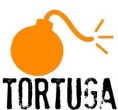 www.tortugaecon.eu
22
Dati: http://www.senato.it/service/PDF/PDFServer/BGT/00814007.pdf
Le regole (formali) di condizionalità
Reddito «di Cittadinanza» (M5S)
Sostegno Inclusione Attiva - SIA (in atto)
Soggetto centrale gestore: Comune
Soggetto centrale gestore: Centro per l’impiego
Obblighi in capo al nucleo familiare:
Adesione al progetto di attivazione sociale e lavorativa, costruito coinvolgendo tutti i componenti sulla base di una valutazione globale delle problematiche e dei bisogni

Nel dettaglio, il progetto può prevedere:
frequenza di contatti con i competenti servizi del Comune (frequenza bisettimanale)
la ricerca attiva di lavoro
l'adesione a progetti di formazione
accettazione di congrue offerte di lavoro
la frequenza e l'impegno scolastico
la prevenzione e la tutela della salute

Perdita del beneficio: 
Violazione degli obblighi assunti
Assunzione di comportamenti inconciliabili con gli obiettivi del progetto
Obblighi in capo al beneficiario in età lavorativa:
Iscriversi e recarsi almeno due volte al mese presso il centro per l’impiego;
Disponibilità e ricerca attiva di lavoro, sostenimento del colloquio di orientamento, frequenza a percorsi di inserimento e formazione, partecipazione a progetti civici a livello comunale;

Perdita del beneficio: 
Violazione degli obblighi assunti;
Sostenimento di più di tre colloqui di selezione con palese volontà di ottenere esito negativo; 
Rifiuto di più di tre proposte congrue di impiego; 
Recesso senza giusta causa dal contratto di lavoro per due volte nel corso dell’anno solare.
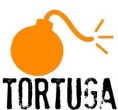 www.tortugaecon.eu
23
Considerazioni di sintesi
Della spesa sociale italiana, una quota troppo piccola è destinata alla protezione dal rischio povertà (soprattutto infantile)
Il SIA ha costituito, nell’ultimo anno, un buon punto di partenza per l’introduzione di uno schema efficace di reddito minimo di inclusione; ora però il Governo deve affrettarsi a implementare il REI (legge n. 33/17) e il sistema delle politiche attive del lavoro
Il RSA francese, simile al nostro REI, può essere considerato una  esperienza virtuosa cui ispirarsi 
Due criticità gravi della proposta del M5S:A) il costo indiretto di un probabile alto impatto negativo sul tasso di attività;  B) un costo diretto male stimato, per il quale manca quasi del tutto la copertura
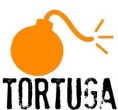 www.tortugaecon.eu
24
Grazie per l’attenzione
Non arrivarci per contrarietà


Queste slides possono essere scaricate dai sitiwww.pietroichino.it 

www.tortugaecon.eu